راهکارهاي کوتاه مدتبراي رفع چالش هاي صنعت خودرو
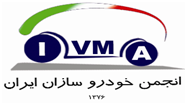 با همکاري انجمن قطعه سازان و شرکت هاي ايران خودرو، سايپا، ايدرو و ساپکو
14 شهريورماه  1392
رئوس مطالب
بخش 1 - راهکارهاي کوتاه مدت
1- تصوير ذهني
2- مالي/ ارز
3- تحريم ها
4- قيمت / بازار
5- قوانين و مقررات
6- امور گمرکي
7- اصلاح فرآيند تصميم گيري / پيگيري
بخش 2- تعهدات خودروسازان
صفحه  : 2
انجمن خودروسازان  -  14 شهريور 1392
بخش اول:راهکارهاي پيشنهادي کوتاه مدت
1- مديريت تصوير ذهني جامعه (اعتماد سازي)
مديريت نمودن اظهار نظرها و مصاحبه هاي اعضاي محترم دولت و نهادهاي دولتي در خصوص صنعت خودرو از مجراي وزارت صمت
رسانه اي نکردن هجمه ها عليه صنعت خودرو (وزير نفت، بانک مرکزي، راهور و ...) جهت توقف رکود بيشتر بازار/ افزايش توقعات جامعه / تخريب وجهه صادرات
جلسه اقناعي با صدا وسيما / رسانه ها
اجتناب از مصاحبه هاي توقع ساز غلو شده (خودرو ساز / قطعه ساز / وزارتخانه)
جلوگيري از نارضائي تراشي واحدهاي فروش و خدمات پس از فروش خودروسازان 
اتخاذ روش اقناعي (قبول نقدهاي منصفانه و ارائه برنامه براي رفع آنها)
صفحه  : 4
انجمن خودروسازان  -  14 شهريور 1392
2- مالي  / ارزی
تامين نياز ارزي به ميزان 1/5 ميليارد دلار (به نرخ مبادله اي و تبدیل بدهي به ریال)
گشايش اعتبار خارجي با 10% پروفورما (مانند گذشته)
فعال نمودن مجدد گشايش اعتبار ريالي ( LC  داخلي)
بازپرداخت اقساط بانکي پس از تنفس يك ساله
بخشودگي جرايم بيمه، مالياتي و بانکي و استمهال بدهي هاي بانکي 
رفع موانع دريافت تسهيلات / (نظير معوقات بانکي، چک برگشتي، بدهي مالياتي، تامين اجتماعي، ذينفع واحد و ..) 
تعليق اجراي آئين نامه وصول مطالبات يا لغو دستورالعمل 90/12بانک مرکزي
”خط اعتباري“ 2000 ميليارد توماني به خودروسازان  با تنفس 6ماهه
افزايش سقف تسهيلات بانکي تا حد 2 برابر فعلي براي قطعه سازان با پذيرش سفته
صفحه  : 5
انجمن خودروسازان  -  14 شهريور 1392
2- مالي (ادامه)
رفع موانع قانوني افزايش سرمايه سهامداران دولتی
اصلاح ساختار مالي از طریق بهینه کردن ترکیب دارائیها نظیر فروش دارائیهای ثابت مازاد/ فاقد بازدهی اقتصادی ، افزایش سرمایه (اصلاح نسبت مالکانه – طبق استاندارد حداقل 30%) 
رفع موانع براي واگذاري شرکتها و دارائيهاي غير مولد و مازاد
مساعدت در بازپس گیری مطالبات خودروسازان (گواهی اسقاط/ بهینه سازی/حمایت)
رفع موانع اخذ مجوزهاي لازم جهت انتشار اوراق مشارکت توسط خودروسازان
رفع موانع احياي ليزينگ با منابع بيشتر/ با نرخ بانکي
اصلاح قوانين و مقررات مرتبط با استفاده از تسهيلات صندوق توسعه ملي  
جلب همکاري بانک ها جهت ارائه ضمانت نامه گمرکي
صفحه  : 6
انجمن خودروسازان  -  14 شهريور 1392
3- مقابله با تحريم ها
تضمين و تدارک فاينانس با کشورهاي همسو (چين، هند و ...)  
صدور مجوز استفاده از ارز صادراتي خود / ساير شرکتها از سوي بانک مرکزي
پشتيباني و تقويت همکاري هاي بين المللي  
تعيين تکليف فوري تداوم همکاري با شرکت رنو و ...
کاهش تعرفه هاي گمرکي مواد اوليه / واسط با فناوري بالا (High Tech.)  بمنظور کاهش اثر هزينه هاي تحميلي بابت تحريم آنها
صدور مجوز فعاليت انجمن هاي تخصصي در نهضت هاي ضد تحريم
صفحه  : 7
انجمن خودروسازان  -  14 شهريور 1392
3- مقابله با تحريم ها (ادامه)
همکاري وزارت امور خارجه براي مقابله با تحريم اخير ويژه صنعت خودرو 
همراستا نمودن کليه دستگاه هاي اجرائي در مقابله با تحريم خودرو
ارتقا توانمندي (افزايش ظرفيت توليد/توسعه تکنولوژي) صنايع ورودي (ورق، فولاد، پتروشیمی و ...) براي تامين نيازهاي صنعت خودرو
احياي نقش سازمان گسترش (توسعه اي) در سرمايه گذاري 30 مجموعه با فناوري بالا / رده بندي سازندگان
صفحه  : 8
انجمن خودروسازان  -  14 شهريور 1392
4- قيمت /  بازار
تعيين تکليف قيمت گذاري ( پايان بخشيدن به حالت انتظار مشتريان):
حاشيه بازار 
درصورت ادامه وضع فعلي (عليرغم عدم وجود سابقه قيمت گذاري براي محصولات انحصاري در دنيا)
اصلاح قيمت پايه در فرمول شوراي رقابت، (نامه سازمان حمايت به شوراي رقابت )
جبران زيان پيرو ماده 101 برنامه پنجم و 90 اصل 44
عدم دخالت شوراي رقابت در شيوه حسابداري پذيرفته شده در کشور
تخصيص مواد اوليه به صنعت خودرو با قيمت عادله (غير بورسي) 
اجراي صحيح قانون هدفمندي يارانه ها (پرداخت سهم صنعت)
صفحه  : 9
انجمن خودروسازان  -  14 شهريور 1392
5- قوانين و مقررات
ثبات قوانين ومقررات با ذكر  مدت مشخص (اطمينان در برنامه ريزي)
تعليق اجراي استانداردهاي نامنطبق با شرايط فعلی/ تحريمي ( يورو4- ايربگ-  كپسول آتش نشاني )
ايجاد پنجره واحد در وزارت صنايع، معادن و تجارت براي ارتباط با راهور ناجا       (به تصويب رساندن متن پيشنهادي) 
جايگزيني توقف شماره گذاري به ساير راهکارها (جلوگيري از توقف توليد) 
اجرائي نمودن طرح مقررات زدائي موارد محدود کننده توليد (با محوريت اجرا توسط سازمان گسترش)
 بازنگری تعرفه ها (نامتعادل بودن تعرفه های موثر تولید و واردات)
صفحه  : 10
انجمن خودروسازان  -  14 شهريور 1392
6- امور گمرکي
احياي ماده 121 قانون گمرکي از طريق اصلاح بودجه سال 1392 (مانند گذشته)  
پذيرش گواهي اسقاط از خودروسازان وفق مصوبه دولت (مانند گذشته) 
پذيرش پرداخت قسطي تعهدات گمرکي (مانند گذشته)
تسهيل ترخيص کالا توسط خودروسازان / قطعه سازان شناخته شده (مجوزهاي جديد استاندارد، بازرسي در مقصد و ... )
رفع مشکلات اداري قطعه سازان مربوط به سيستم هاي ايران کد و شبنم
صفحه  : 11
انجمن خودروسازان  -  14 شهريور 1392
7- اصلاح فرايند تصميم گيري / پيگيري
فعال سازي مجدد شوراي سياستگذاري خودرو با حمايت و حضور وزير محترم (تسريع در اجراي تصميمات اتخاذ شده و پيگيري مناسب براي تحقق برنامه)
پيگيري اجراي مصوبات قبلي کارگروه حمايت از توليد
جلوگيري از اتخاذ تصميمات / انتصابات غير تخصصي (سياسي) در صنعت  
تصميم گيري درمورد حفظ اشتغال يا تعديل نيروي انساني مازاد
     اتخاذ تدابير براي حفظ اشتغال در شرايط فعلي نظير: 
تخفيف در سهم بيمه کارفرما 
پرداخت بيمه بيکاري به کارفرما جهت تامين بخشي از هزينه ها (مشابه تجربه ترکيه)
صفحه  : 12
انجمن خودروسازان  -  14 شهريور 1392
بخش 2 :تعهدات صنعت خودرو
برآورد تقاضاي کشور سال 1392
با توجه به کاهش شديد قدرت خريد مردم، تقاضاي سال جاري حدود 700،000 دستگاه براي خودروهاي سبک (با حفظ وضعيت فعلي تحريم ها، قيمت سوخت، سطح قيمت هاي فعلي و ...) مفروض مي گردد
خالص تعهدات فروش باقيمانده ايران خودرو : 85،000 دستگاه
خالص تعهدات فروش باقيمانده سايپا : 108،000 دستگاه
*-Source  BMI: Business Monitor International/ Iran Business Forecast Report Q4 2013
صفحه  : 14
انجمن خودروسازان  -  14 شهريور 1392
پيش بيني برنامه توليد سال 1392 (درصورت تحقق مفاد بخش اول)
برنامه تولید ایران خودرو و سایپا (شامل صادرات)
صفحه  : 15
انجمن خودروسازان  -  14 شهريور 1392
تعهدات صنعت خودرو به دولت
تحقق برنامه توليد 
کاهش نارضايتي مشتريان (حفظ شاخص ها)
مشارکت فعال در تامين منابع مالي (فروش دارائيهاي مازاد و ...)
حفظ اشتغال موجود
تعامل مثبت و کاهش تنش ها با نهادهاي مربوطه با ايجاد گروه هاي تخصصي
تسريع در ارائه برنامه دوساله تحقق:
اصلاح تصوير ذهني مردم با ايجاد گروه هاي تخصصي 
توسعه محصول / پلت فرم (مستقل / مشترک داخلي/ مشترک خارجي)
بهبود بهره وري
صادرات منطبق بر نیازهای بازارهای هدف
و . . .
صفحه  : 16
انجمن خودروسازان  -  14 شهريور 1392
با تشکر
ضمیه – پیامدهای مختلف
صفحه  : 18
انجمن خودروسازان  -  14 شهريور 1392